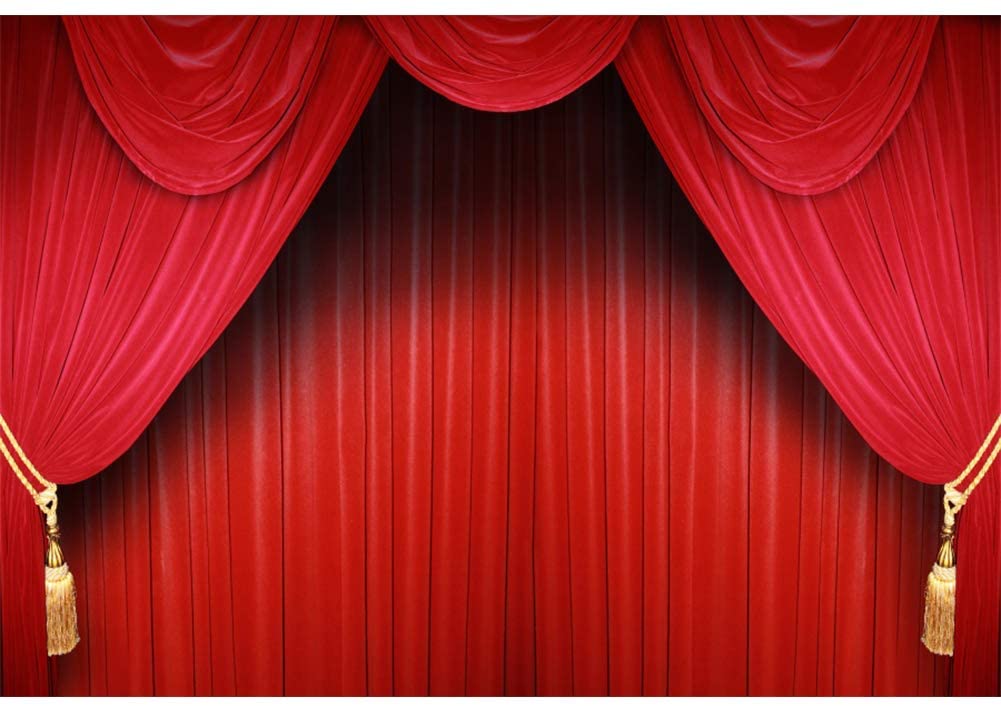 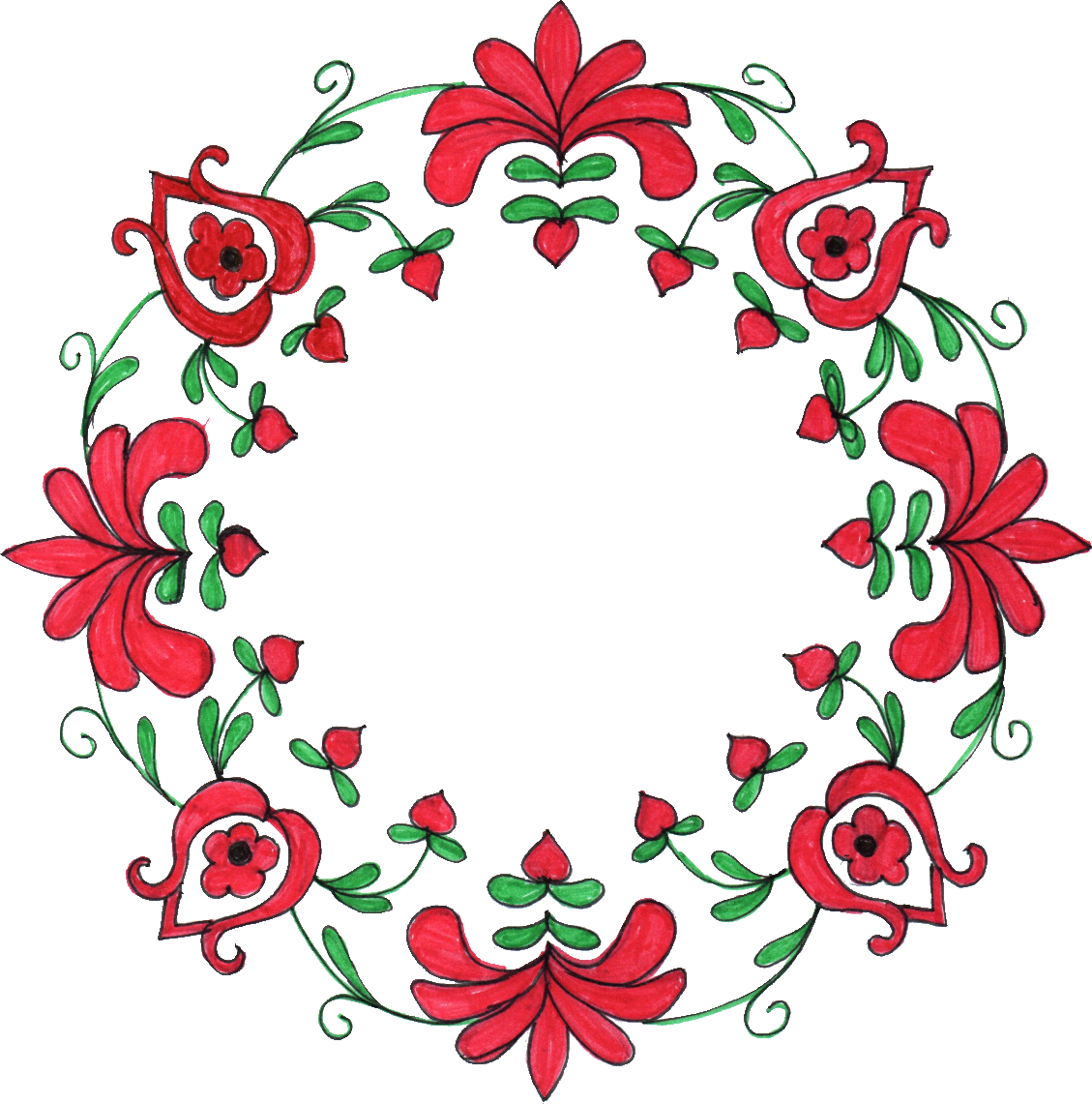 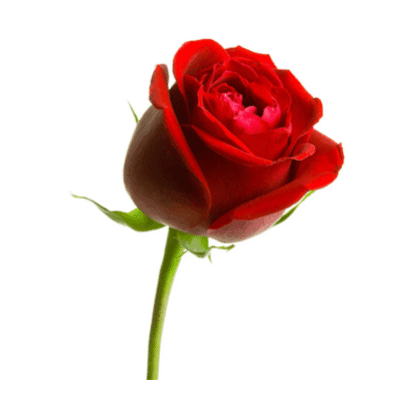 Welcome dear students.
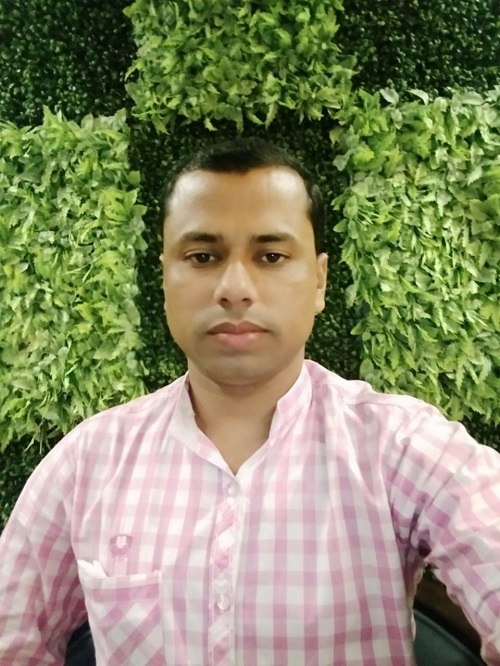 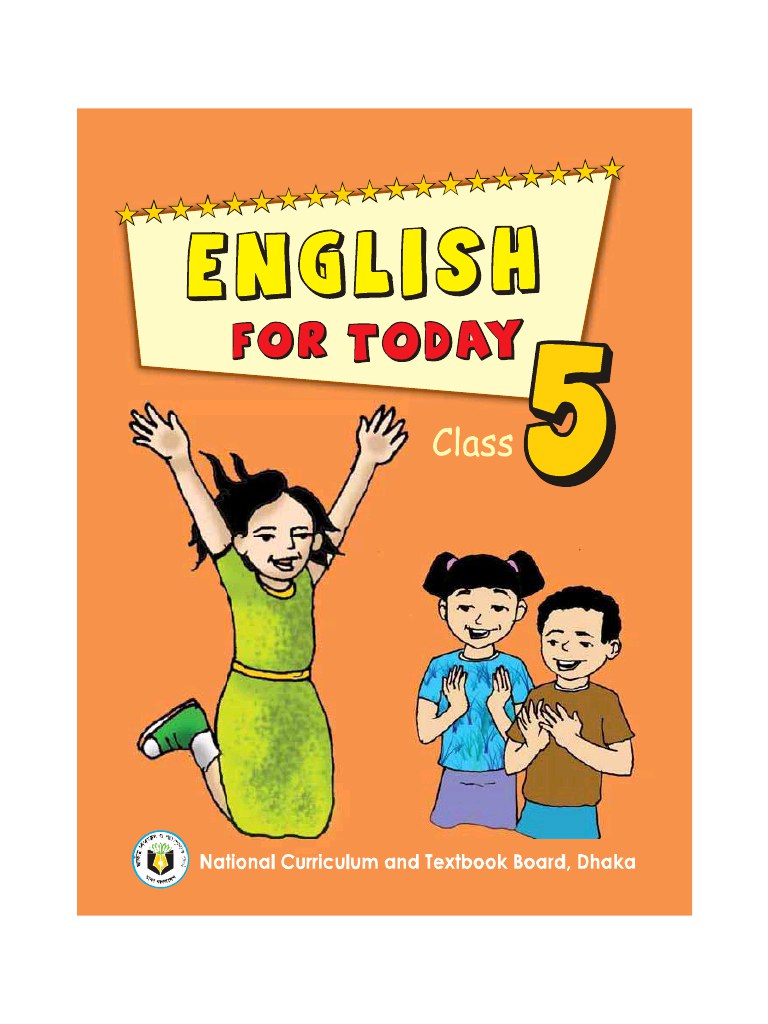 Identity
Sub:English
Class:5
Unit:8
Lesson:4-5
Activity:D&E
Khalidur Rahman Manik
Assistant Teacher
Khasgaon GPS
Chhatak, Sunamganj
Good morning students.
How are you today?
Let’s sing the good morning song
           together with clap.
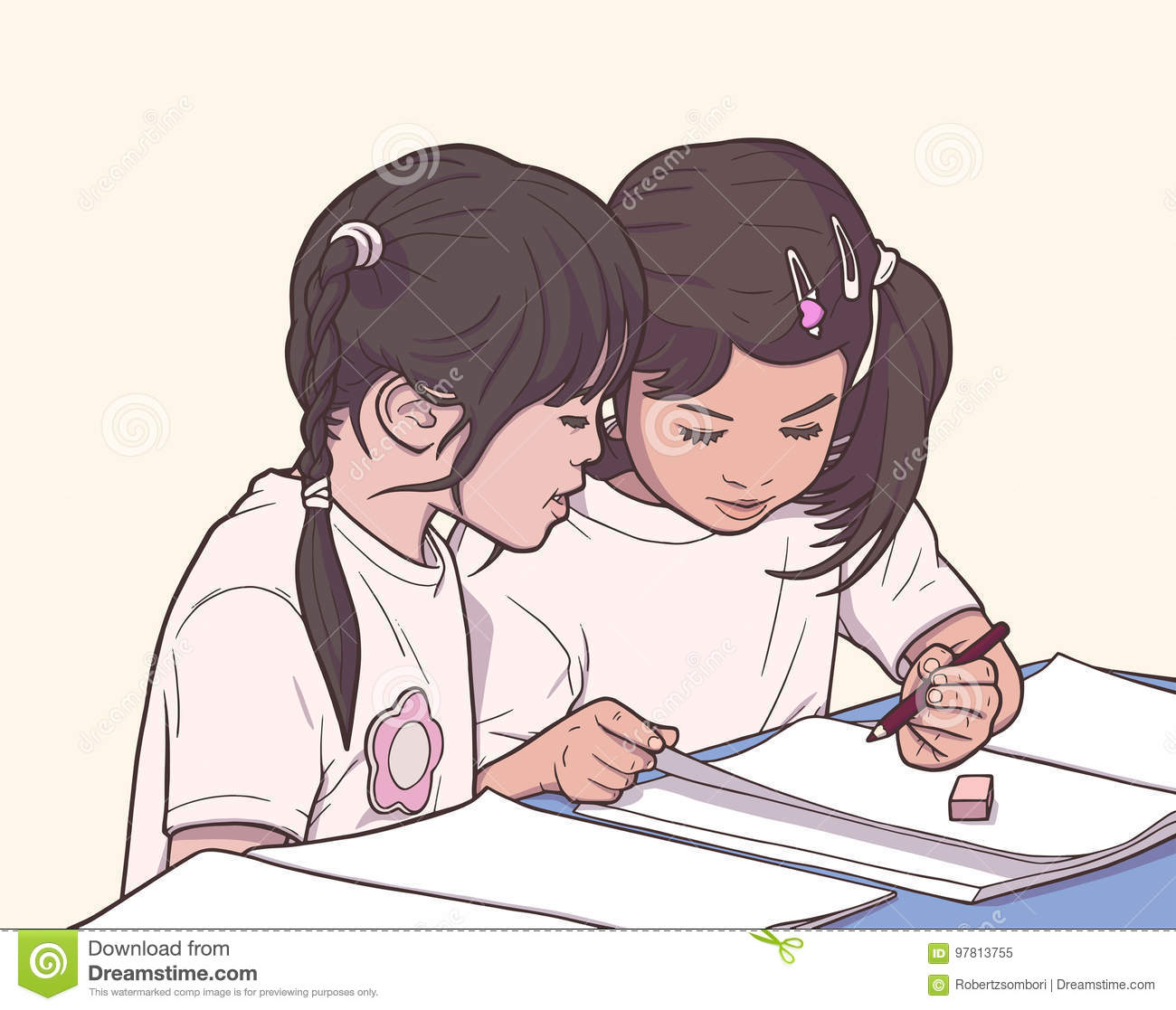 Recalling previous lesson.
Answer the following questions:-
What should we do when we are sick?
Ans: We should stay at home.
What shouldn’t we do when we are sick?
Ans: We shouldn’t go to school or work.
Look and say.
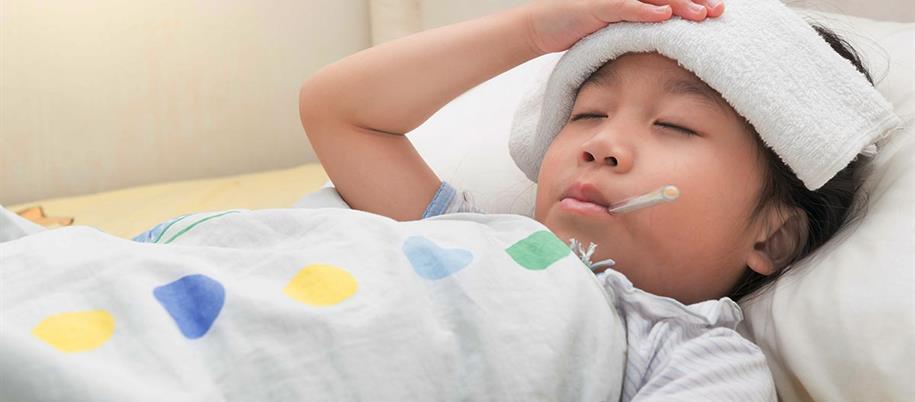 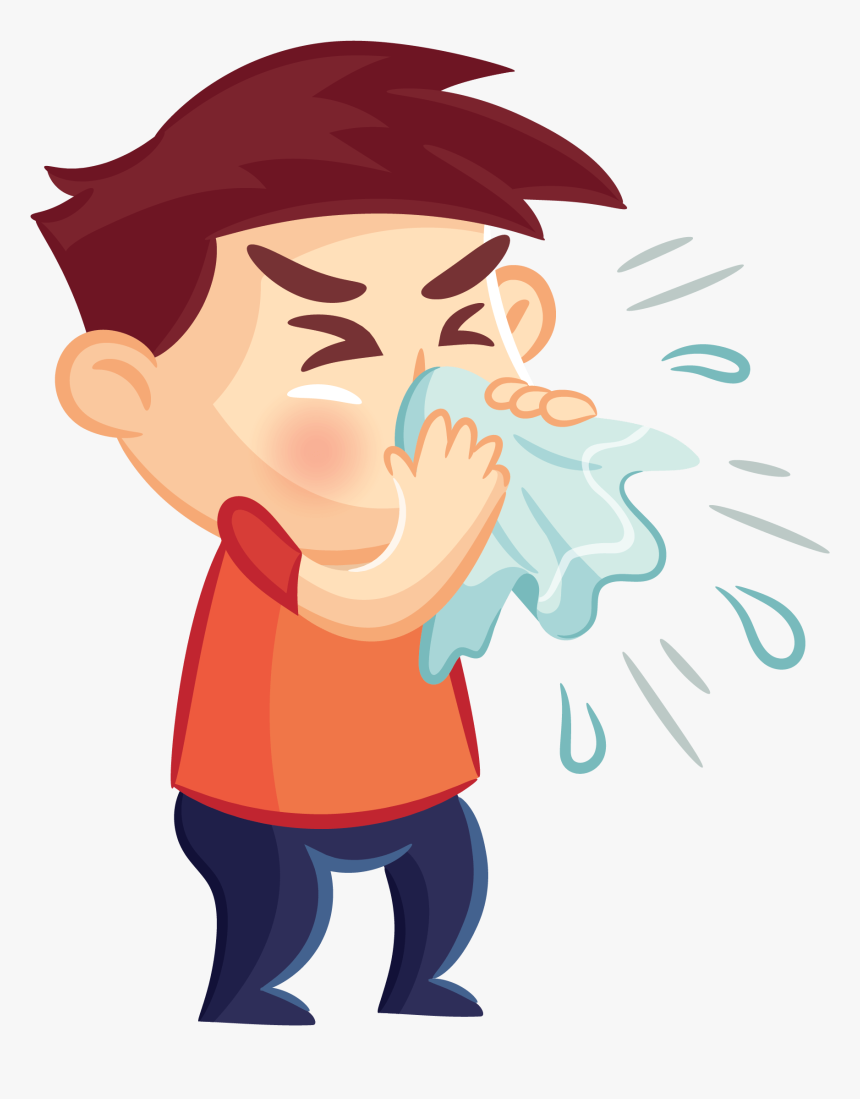 Some symptoms of illness.
Yes, it’s Lesson: 5-6 of Unit: 8
What do you see in these pictures?
So, can you guess what’s our today’s lesson?
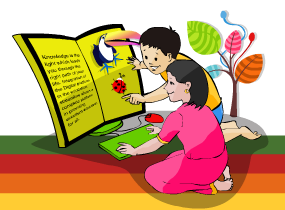 Learning outcomes
Students will be able to…
recognize which syllable in a word is stressed;
say words, phrases and sentences with
        proper sounds and stress;
say what the speaker is doing;
say what others are doing;
talk about people, objects, events etc.
Look at the pictures and read.
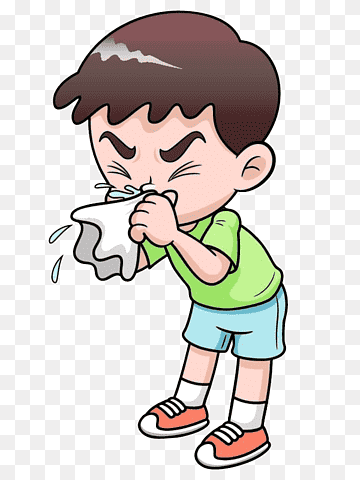 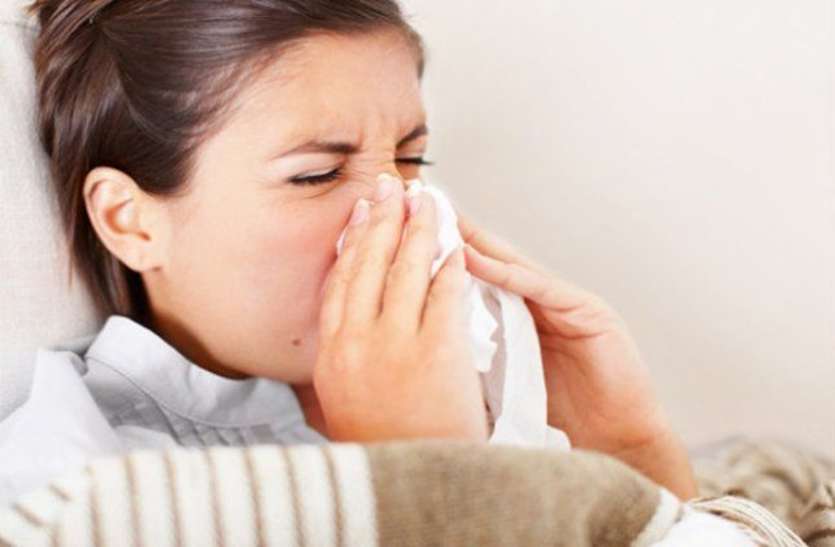 runny nose.
runny nose.
What are they suffering from?
Look at the pictures and read.
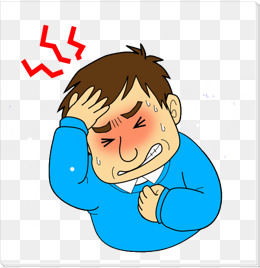 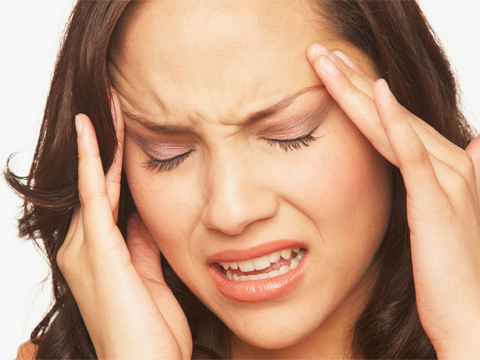 headache
headache
What are they suffering from?
Look at the pictures and read.
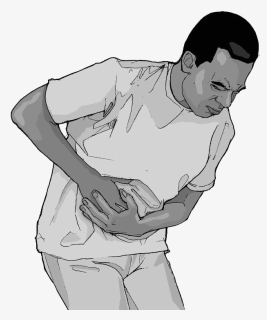 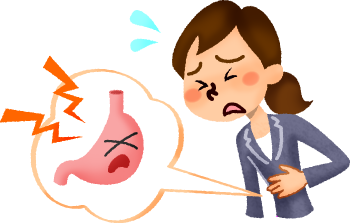 stomach ache
stomach ache
What are they suffering from?
Look at the pictures and read.
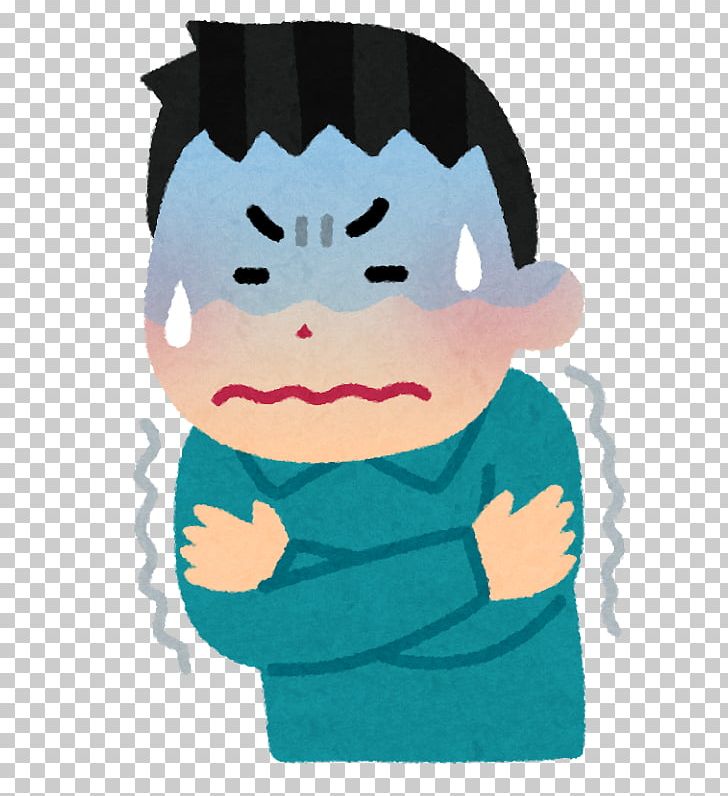 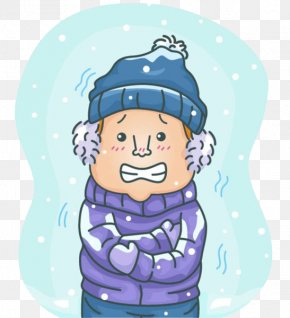 chills
chills
What are they suffering from?
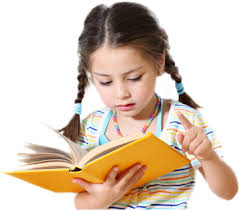 Individual Work
Match the words with their meaning.
Listen to the audio carefully.
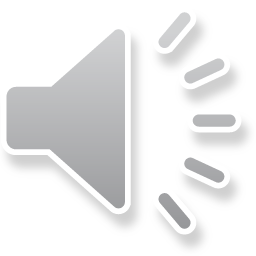 Listen and repeat after the audio.
Open at page 32 and read the situations in pairs.
Pair Work
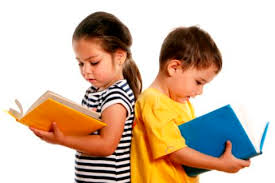 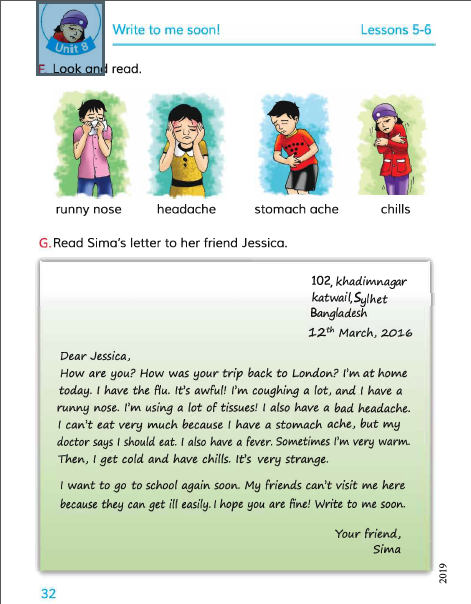 Group Work
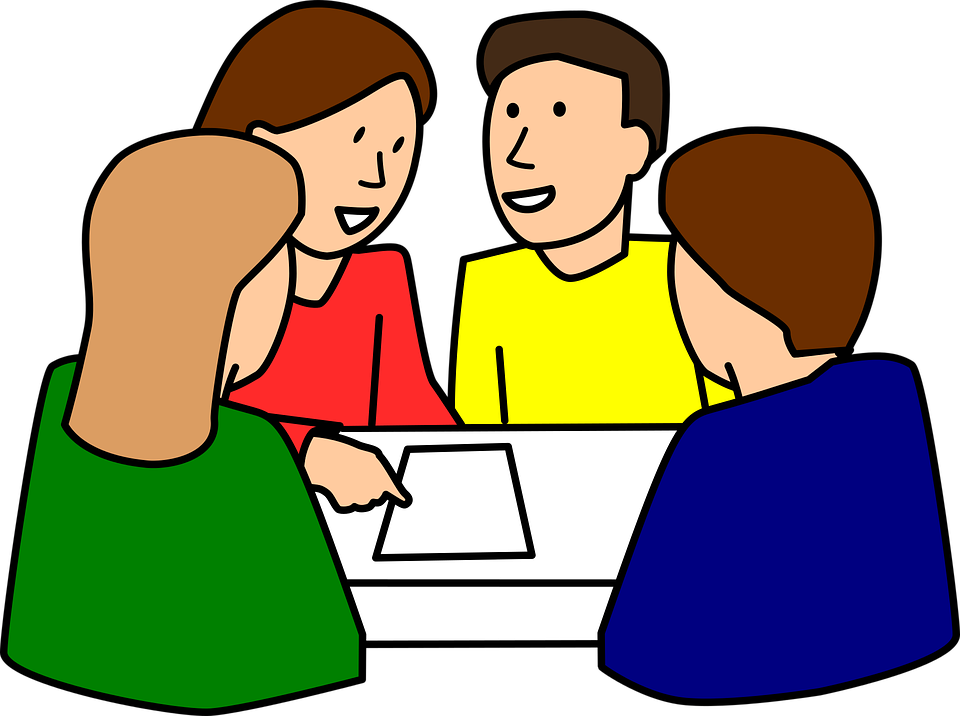 Act out the following actions.
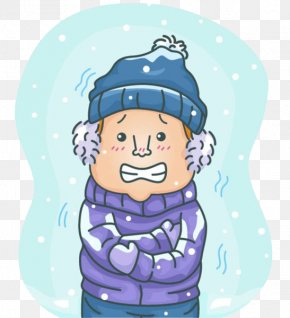 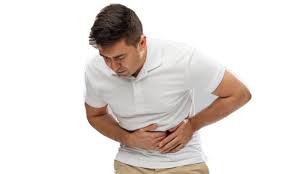 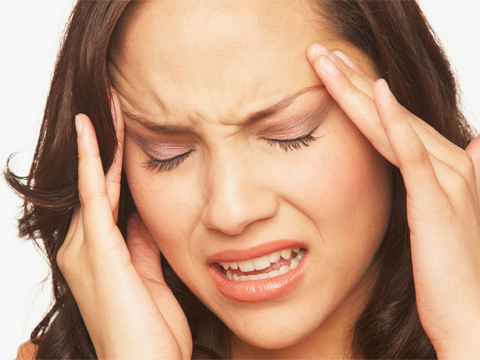 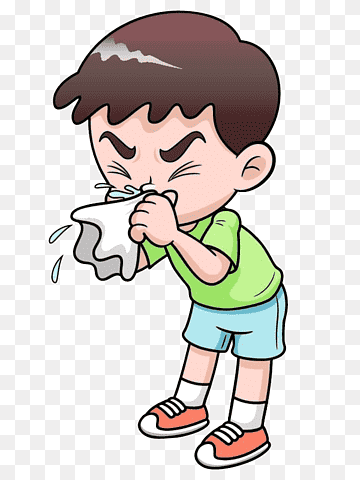 runny nose
headache
stomach ache
chills
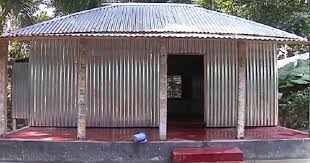 Homework
chills.
runny nose,
headache,
stomach ache,
You will make 4 sentences with
the above words / phrases.
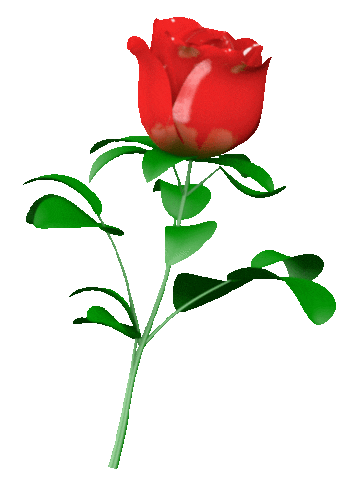 Thank you.